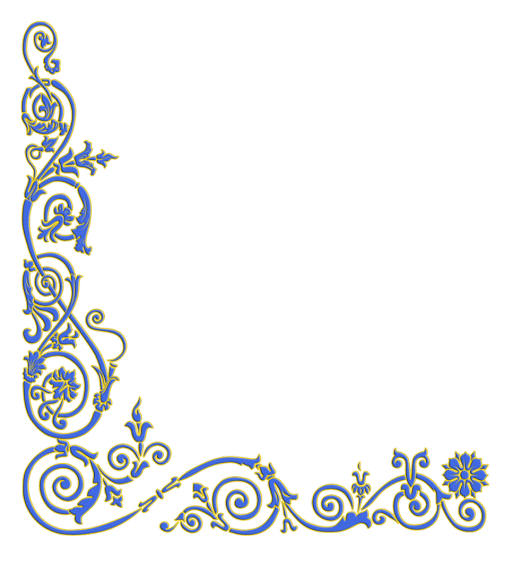 «Театральные маски»
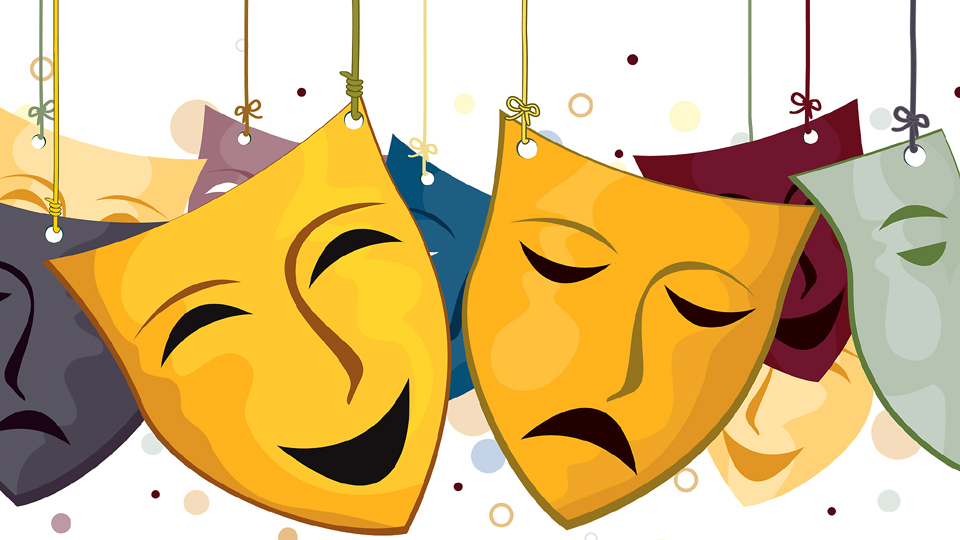 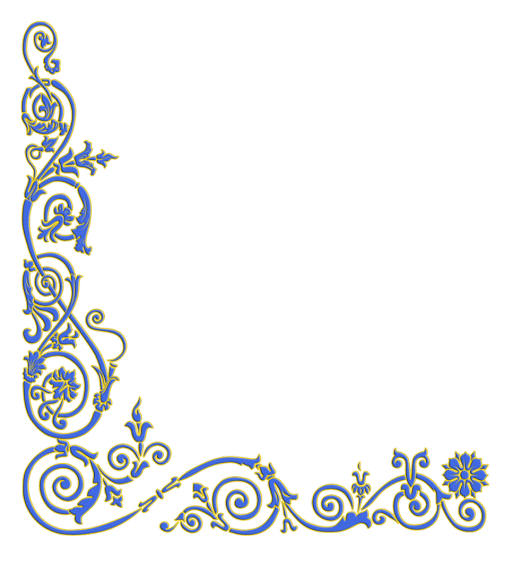 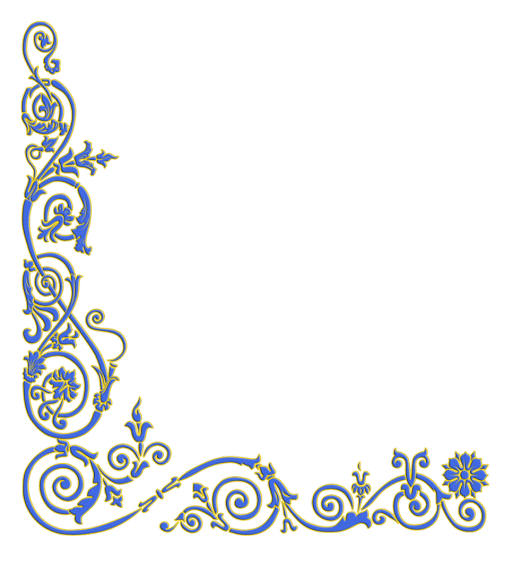 Маска – это специальная накладка, скрывающая лицо (иногда с изображением человеческого лица, звериной мордочки) с вырезами для глаз. С древних времен люди подметили, что быть кем-то, играть в кого-то легче в маске. Потому что маска помогает скрыть лицо, превратиться в волшебного героя. Театр начинается с игры. Достаточно надеть маску, изменить голос, походку и начинается театр. 

.
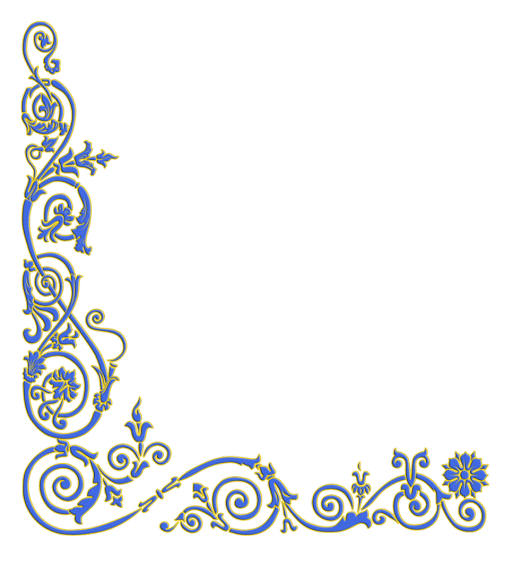 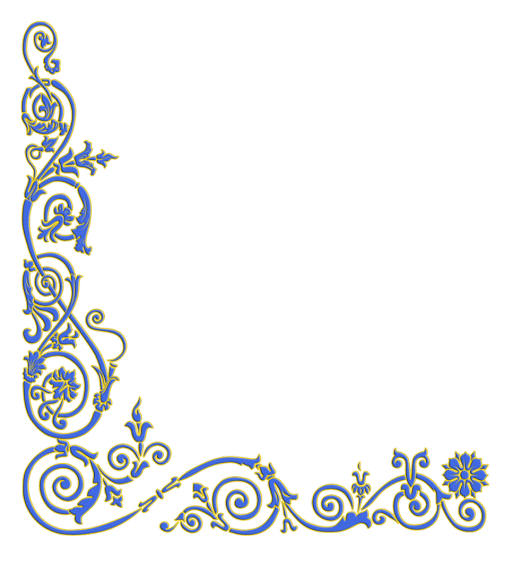 Маски бывают самые разные. Они могут изображать зверей и героев сказок: чудовищ, весельчаков, ведьм, красавиц. Маска обязательно выражает характер персонажа. Обратите внимание, как меняются выражения маски от того, какие нарисованы глаза, брови, нос.
       Маски могут улыбаться, сердиться, плакать, удивляться.
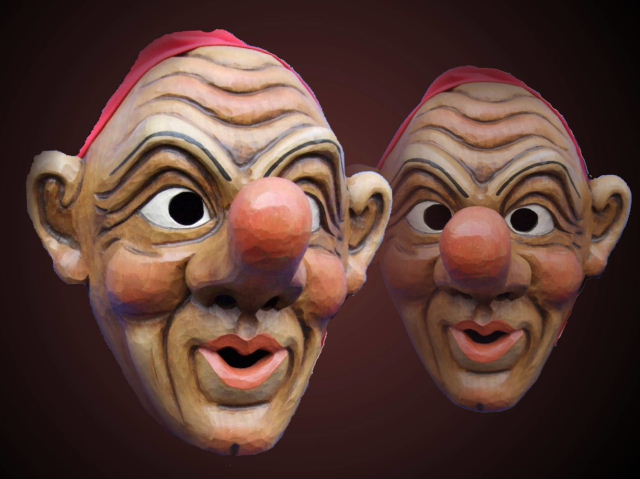 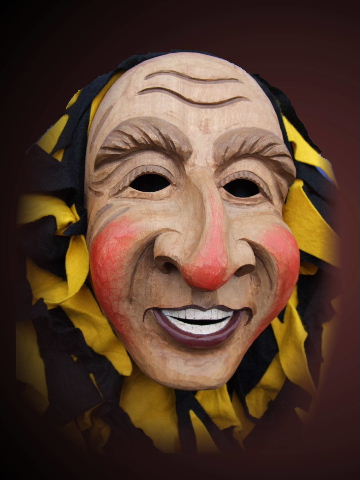 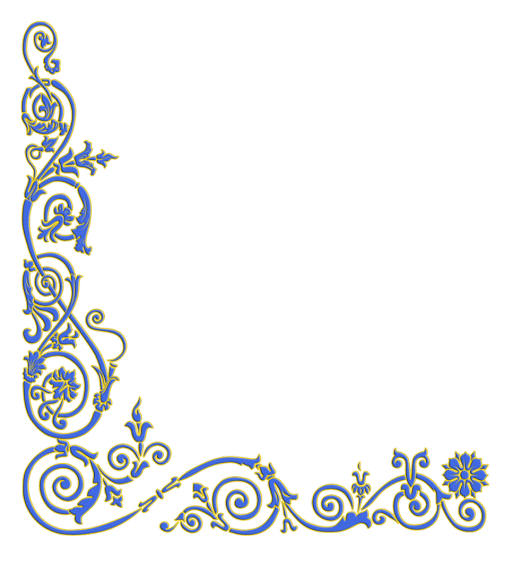 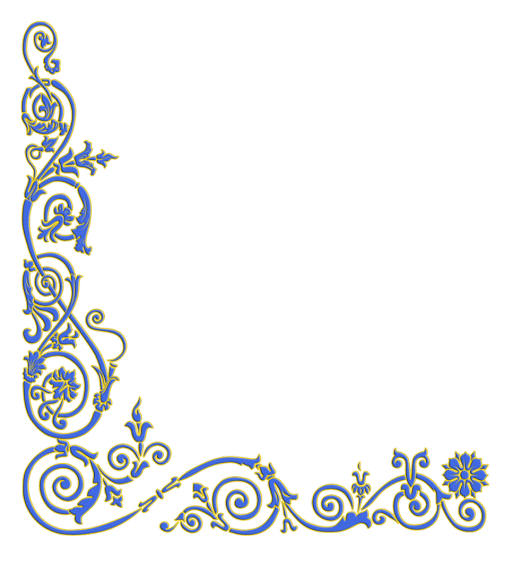 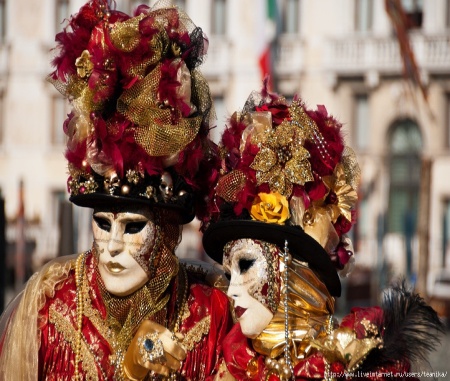 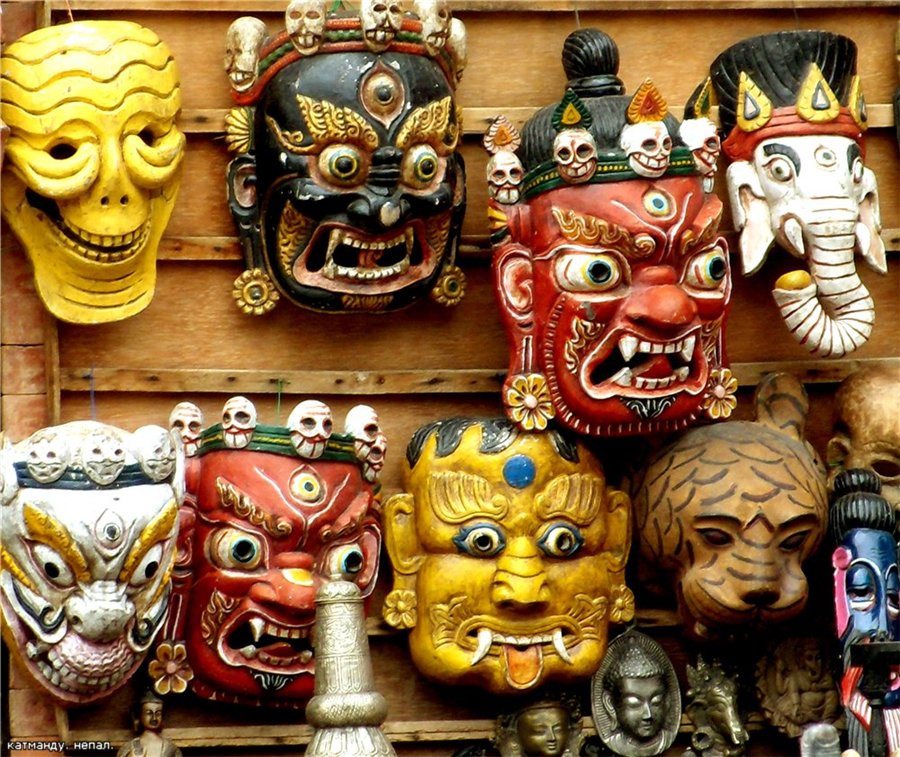 - У каждого народа были свои маски. Их делали из золота и серебра, украшали драгоценными камнями, выдалбливали из дерева, вырезали на них орнаменты и узоры. 
          В России тоже были праздники с масками и чучелами. Например, на Рождество или Масленицу. Веселясь, люди наряжались в  костюмы и маски, а потому так и назывались – ряженые.  
           Потом праздники и представления перешли с городских площадей на театральную сцену и появились театральные маски.
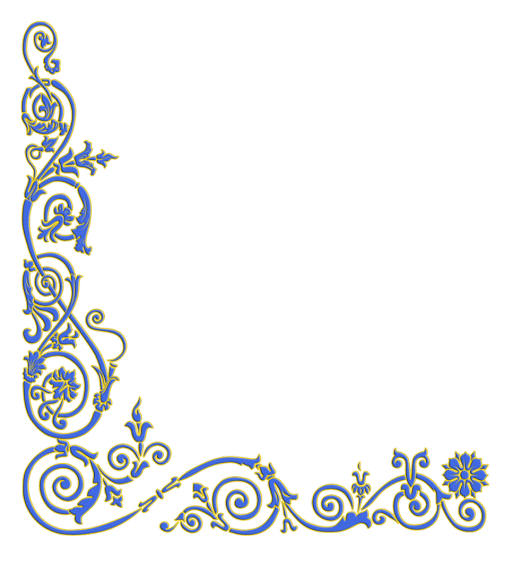 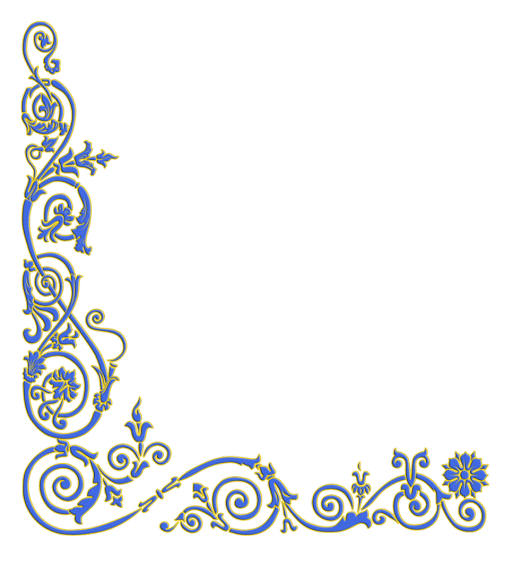 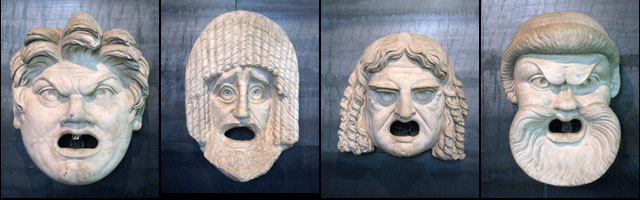 Трагическая и комическая маски применялись еще в древнем театре. 
 У древних греков и римлян 
маски служили наиболее 
удобным способом для
передачи характера ролей. 
     Маски преследовали 
двоякую цель: заменяли 
мимическую игру и 
усиливали звук голоса,
 что было чрезвычайно важно 
при представлениях на 
обширных амфитеатрах, под 
открытым небом, перед 
лицом многотысячной толпы.
     Маска надевалась вместе с 
париком через голову, имела 
отверстия для глаз и рта;
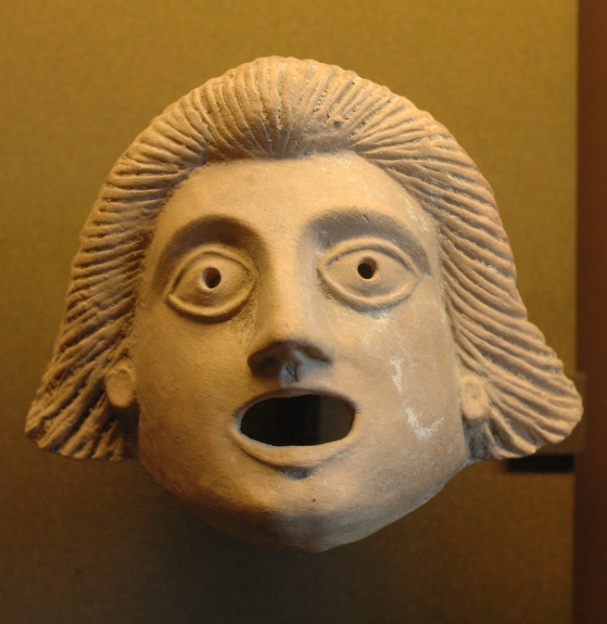 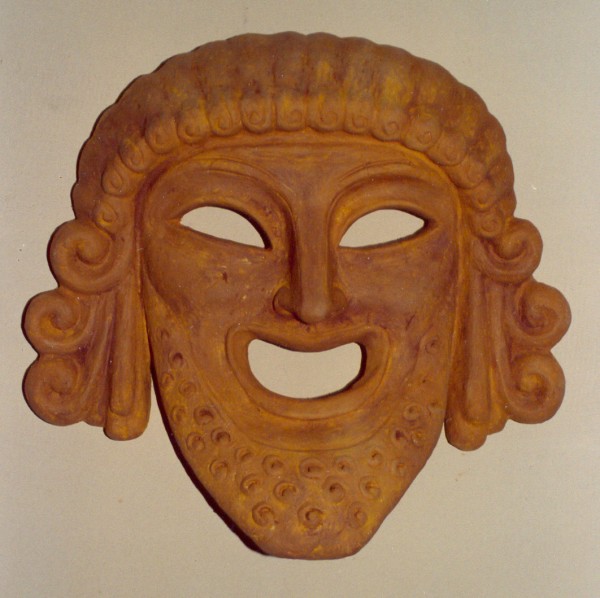 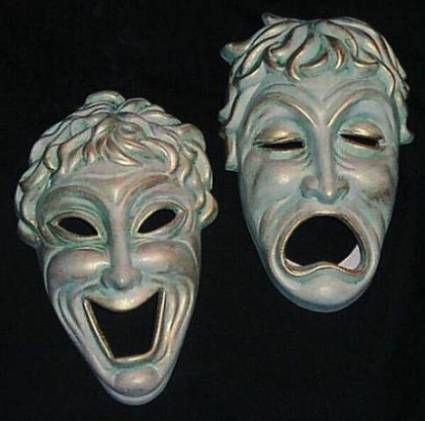 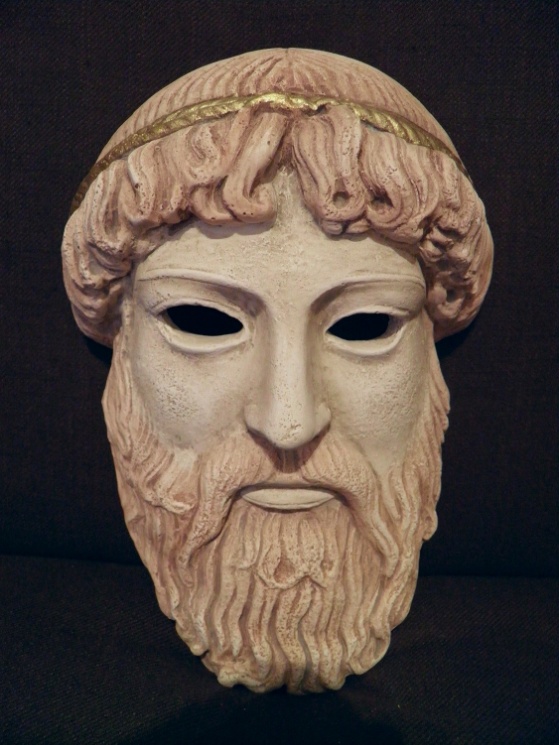 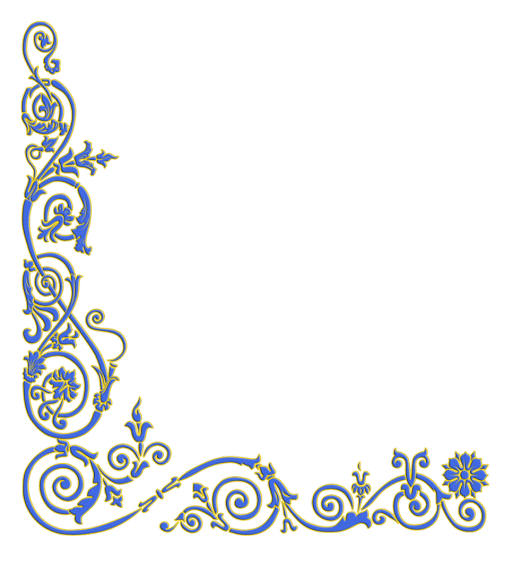 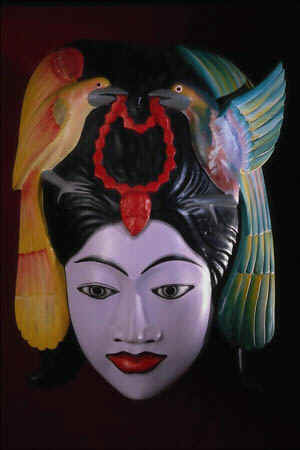 Маски в восточном театре
Театр стран востока до сих пор пользуется масками, хотя часто заменяет их маскообразным гримом.
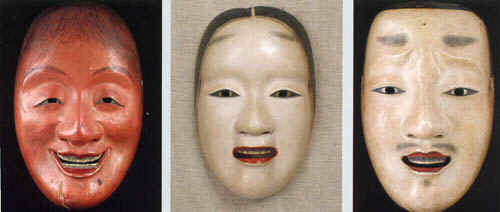 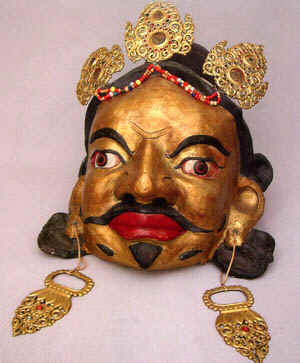 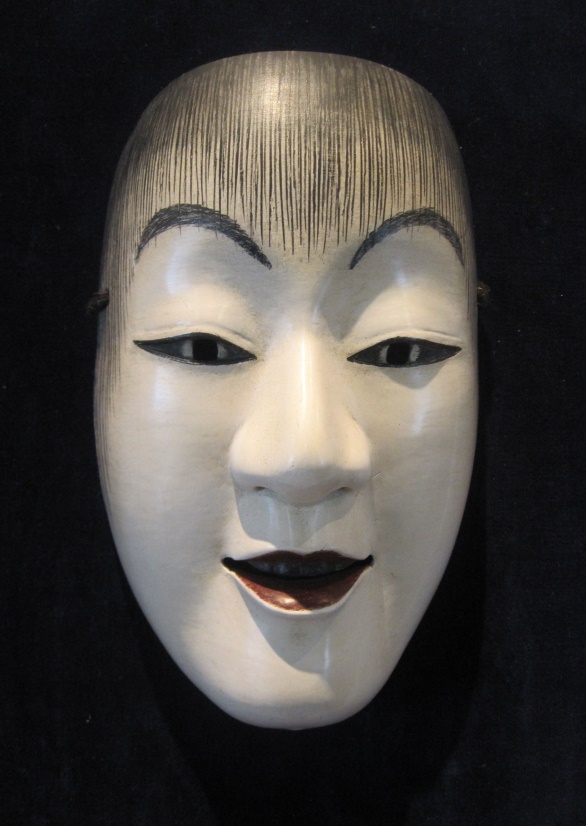 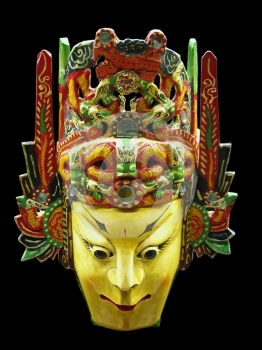 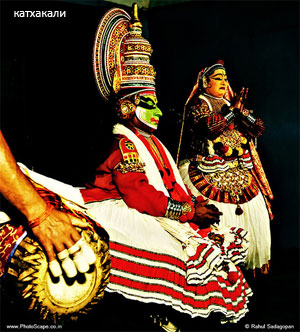 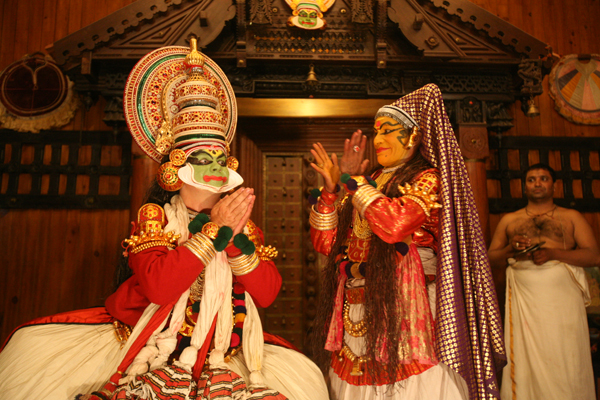 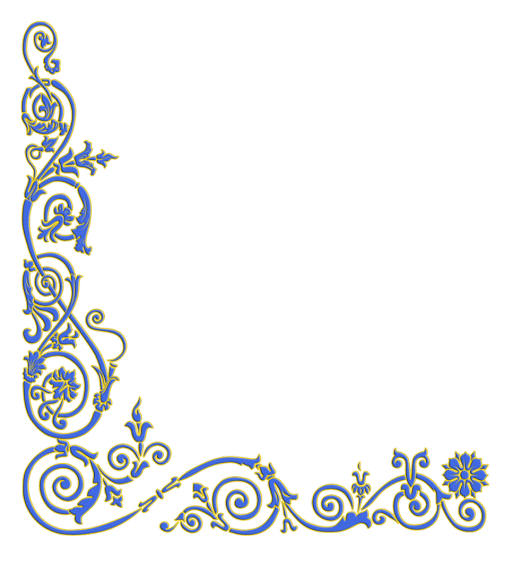 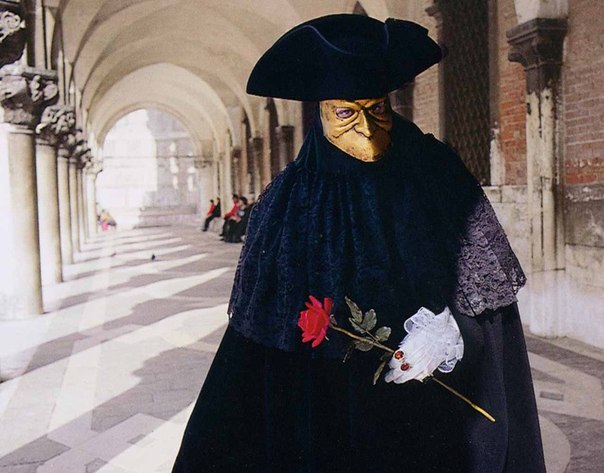 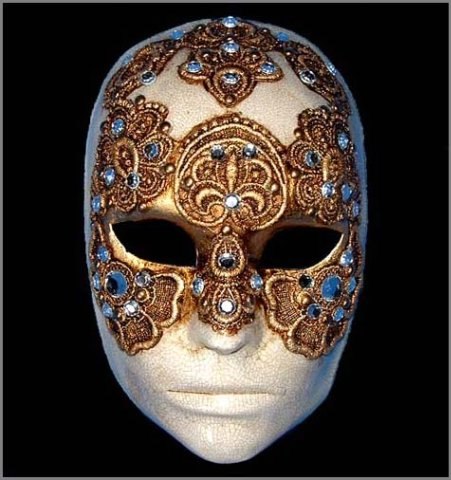 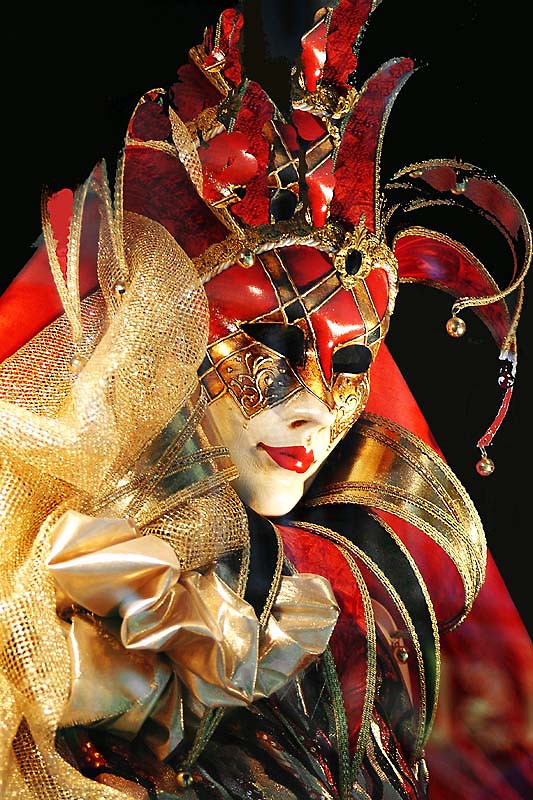 Средневековые маски

В средневековой Европе маска была принадлежностью бродячих артистов. В XVI в. в Италии возникла  комедия масок. В основе представления  был краткий сценарий и отдельные ситуации артисты импровизировали прямо на глазах у зрителей. Актер, выступивший удачно в какой-то маске, затем постоянно появлялся с ней на сцене; так возникло понятие "амплуа
Кот – одна из любимых венецианских масок выглядит ярко, нарядно. В основе этой маски история о том, как привезенный из Китая кот переловил всех дворцовых мышей, а человек принесший кота дико  разбогател.
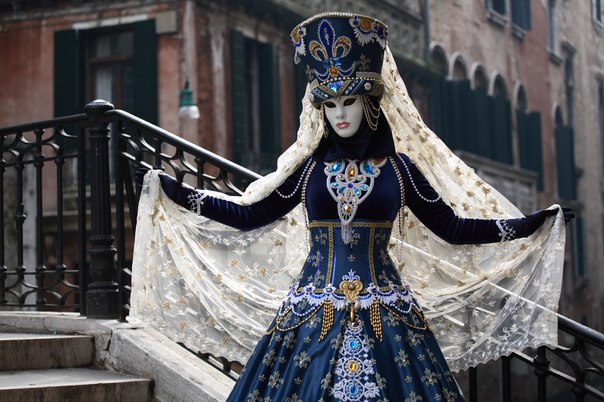 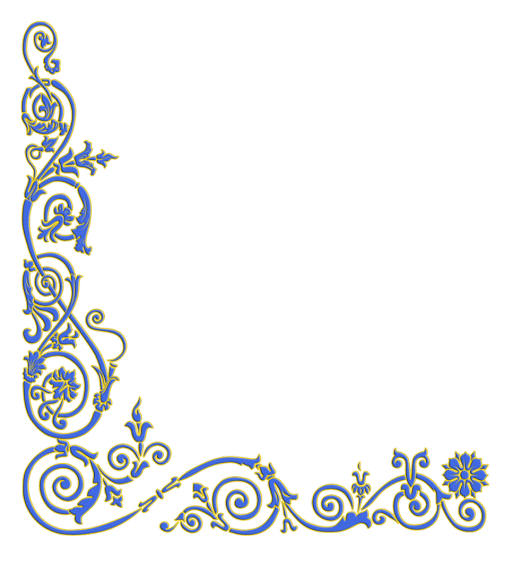 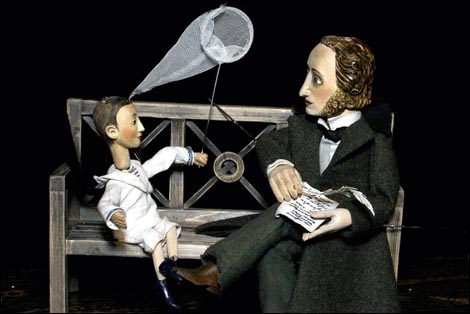 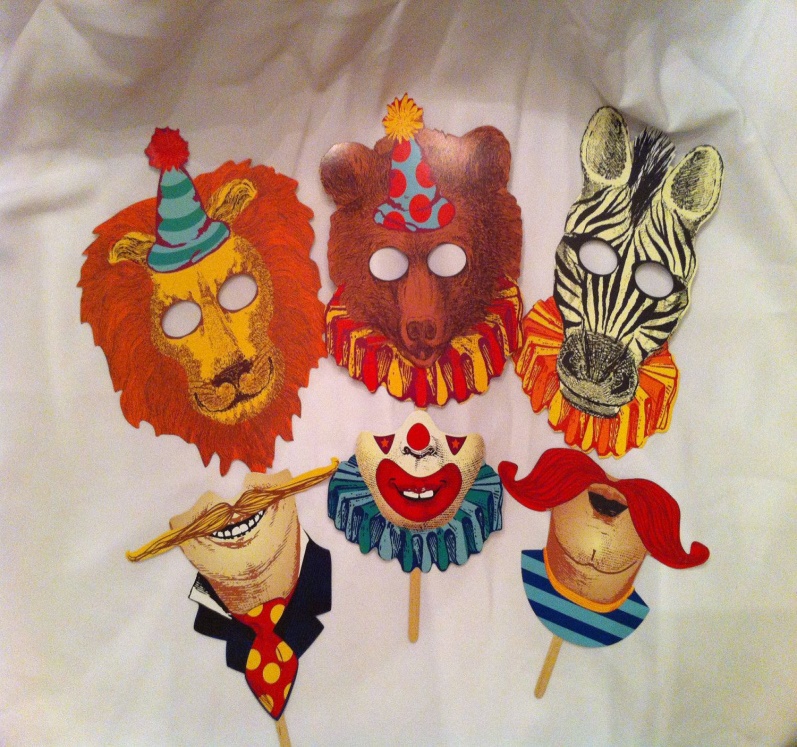 Современные маски
В наше время зрители встречаются с масками в детском театре, в театре кукол, цирке, пантомиме, мультипликации.
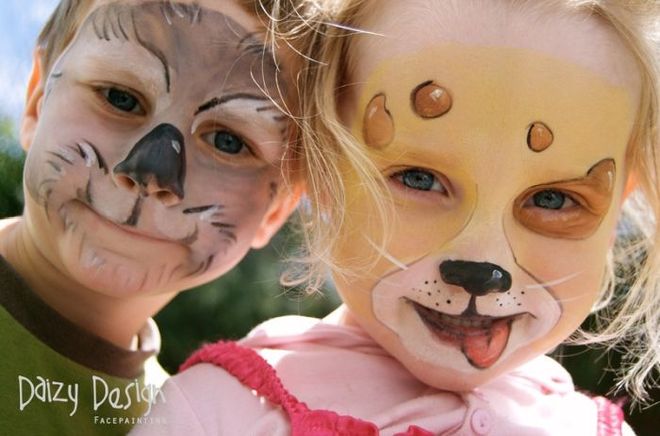 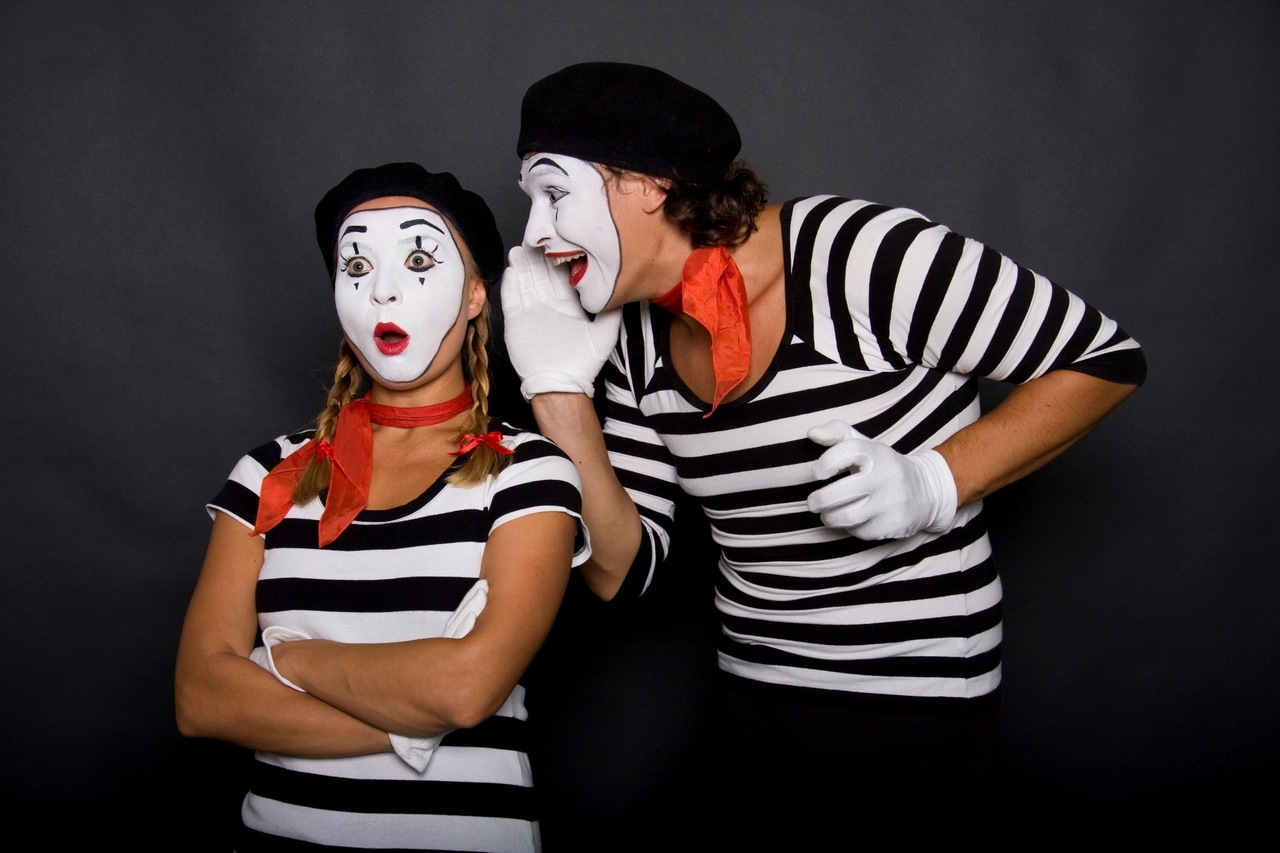 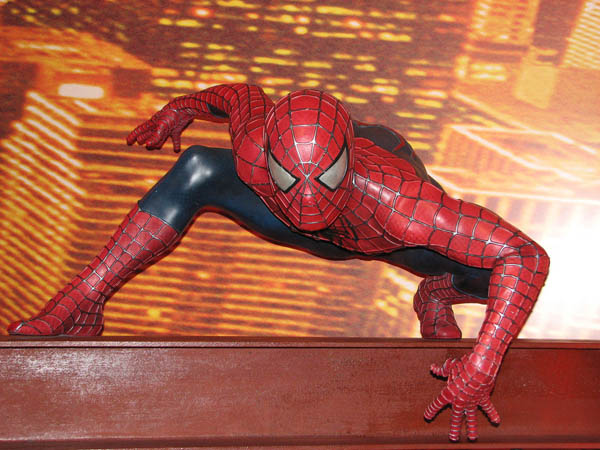 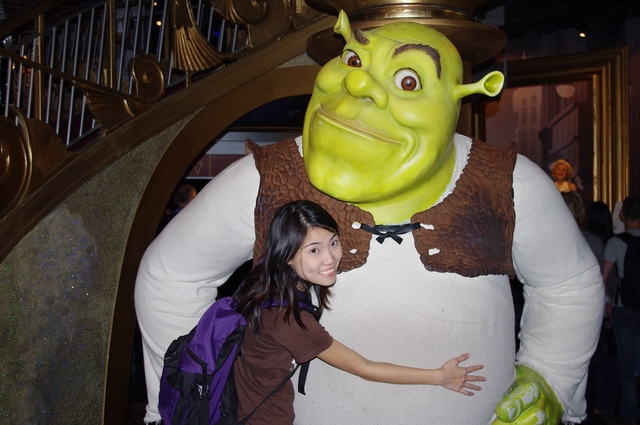 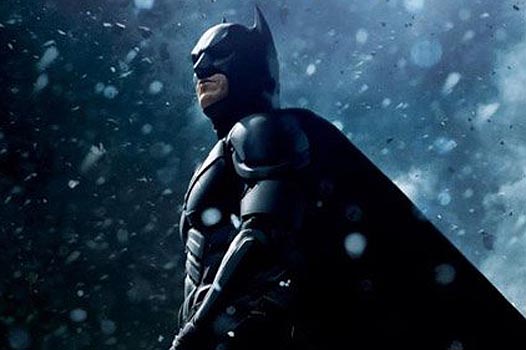 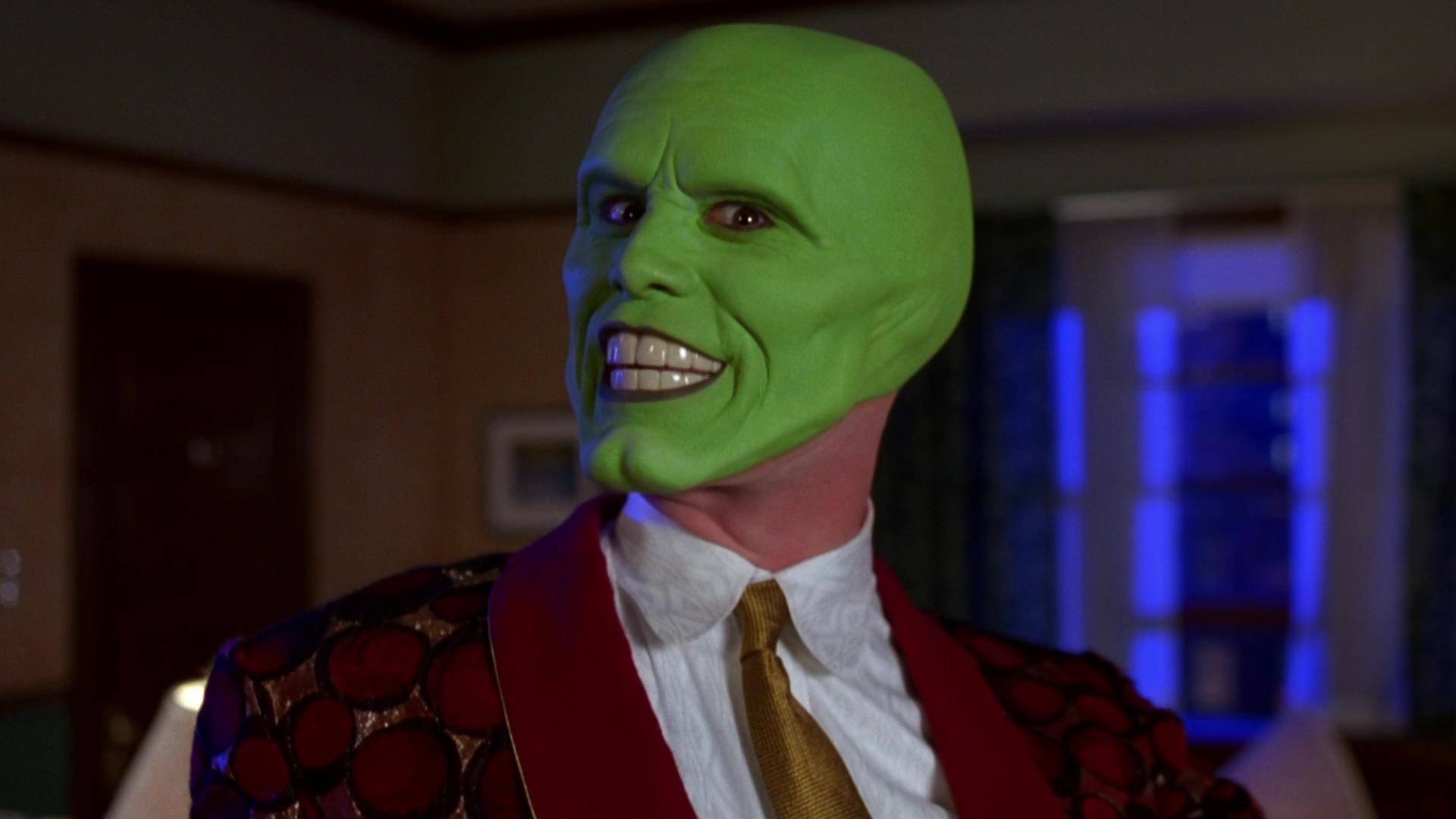 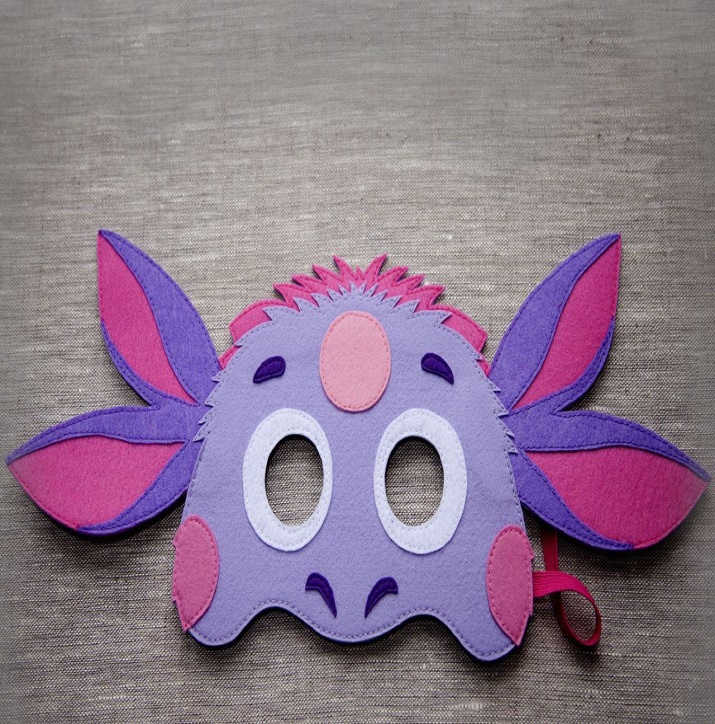 Спасибо за внимание!